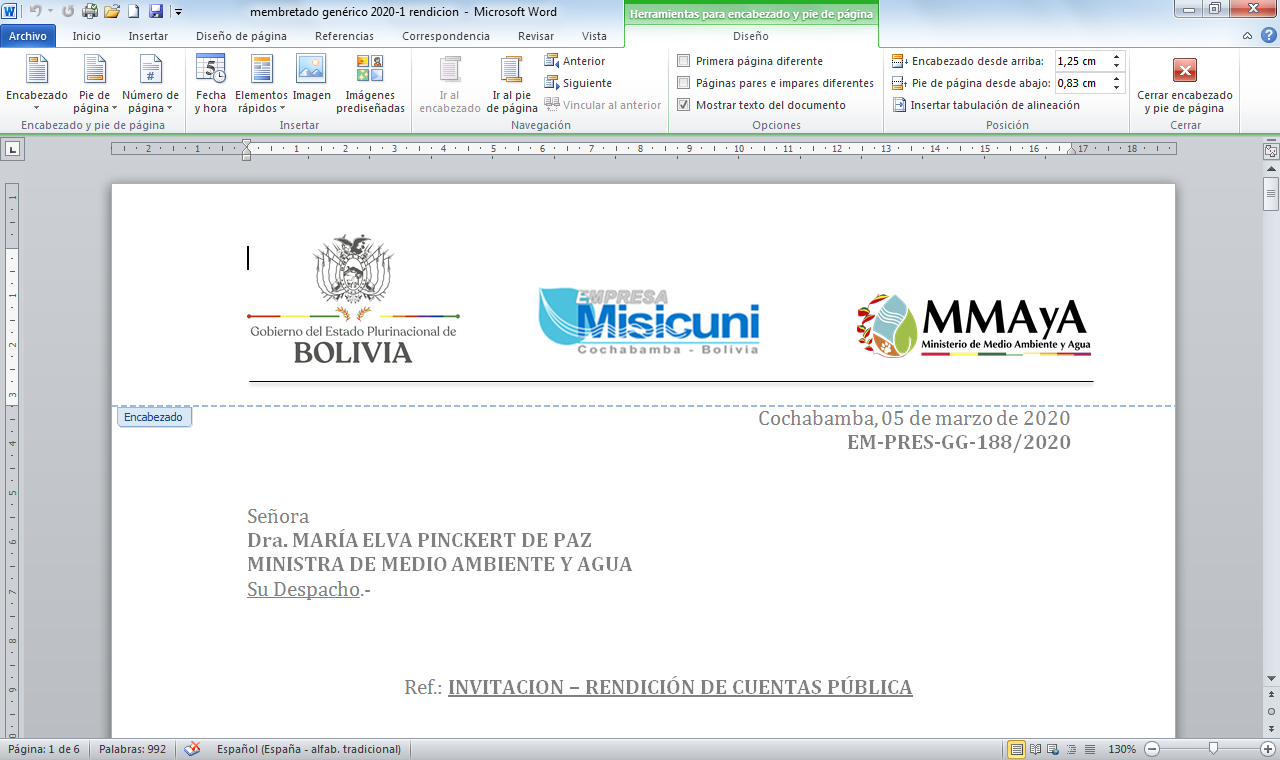 AUDIENCIA PÚBLICA DE RENDICIÓN DE CUENTAS INICIAL 2020Unidad de Transparencia y lucha contra la corrupción
DATOS INSTITUCIONALES
La empresa Misicuni, ha sido creada por la Ley N° 951 de 22 de Octubre de 1987, reglamentada por el Decreto Supremo N° 22007 de 13 de septiembre de 1988, y modificada su constitución por la Ley N° 1605 y Ley 3470, disposiciones que se constituyen en el marco regulador de su funcionamiento.
La Empresa MISICUNI es un sujeto de Derecho Público, con personalidad jurídica y autonomía técnica, financiera y administrativa, patrimonio propio, con participación y control social, por éstos componentes se determina como una empresa público – social de acuerdo a lo establecido en el Articulo 1º de la Ley 3470.
ESTRUCTURA ORGANIZACIONAL Y RECURSOS HUMANOS
La estructura de decisión de la Empresa Misicuni, esta conformada por:
EL DIRECTORIO
DIRECTIVA
PRESIDENCIA DEL DIRECTORIO
GERENCIA GENERAL 
GERENCIAS DE AREA
ESTRUCTURA ORGANIZACIONAL Y RECURSOS HUMANOS
El Directorio es el órgano jerárquico superior de la Empresa Misicuni, y tiene la potestad de definir los objetivos, políticas y resoluciones que determinen sus acciones y actividades, como también todas las estrategias de Misicuni con facultades deliberantes, normativas y fiscalizadoras.
MISIÓN
“La Empresa Misicuni es una entidad pública y social destinada a contribuir al desarrollo regional y nacional proveyendo agua para el consumo humano, riego y generación de energía eléctrica. Operar la infraestructura del Sistema Múltiple Misicuni con respeto y armonía con la naturaleza y la sociedad para Vivir Bien”.
VISIÓN
“Ser una Empresa estratégica líder, eficiente y autosostenible mediante el aprovechamiento responsable, la conservación y el incremento de los recursos hídricos en forma innovadora con tecnología de punta, adecuada infraestructura, de manera coordinada con los sectores involucrados en base a criterios de eficiencia y la prestación de servicios, con recursos humanos idóneos y comprometidos”.
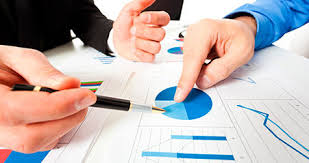 GERENCIA ADMINISTRATIVA FINANCIERA
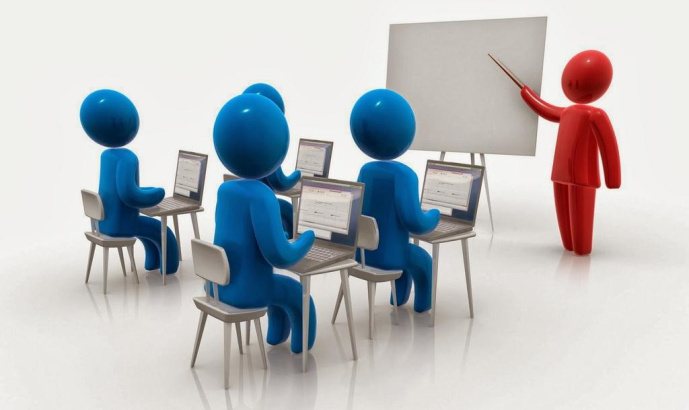 GERENCIA ADMINISTRATIVA Y  FINANCIERA
Para la ejecución de las actividades programadas, con relación a la gestión de Recursos y Gastos se aplican los Sistemas de Administración y Control Gubernamental según establece la Ley Nº1178.
GERENCIA ADMINISTRATIVA Y  FINANCIERA
El Presupuesto General del Estado para la gestión fiscal 2020 fue aprobado por la Asamblea Legislativa Plurinacional mediante Ley Financial 1267 de fecha 20 de diciembre de 2019 en el cual está incorporado el Presupuesto de la Empresa Misicuni.
De acuerdo al Clasificador presupuestario institucional del MEFP, la Empresa Misicuni es un Empresa Publica y está bajo la tuición del MMAyA.
POA-PRESUPUESTO DE RECURSOS 2020
POA PRESUPUESTO DE GASTOS DETALLADO 2020
MODALIDADES DE CONTRATACIÓN SEGÚN CUANTIA
PROGRAMA ANUAL DE CONTRATACIONES
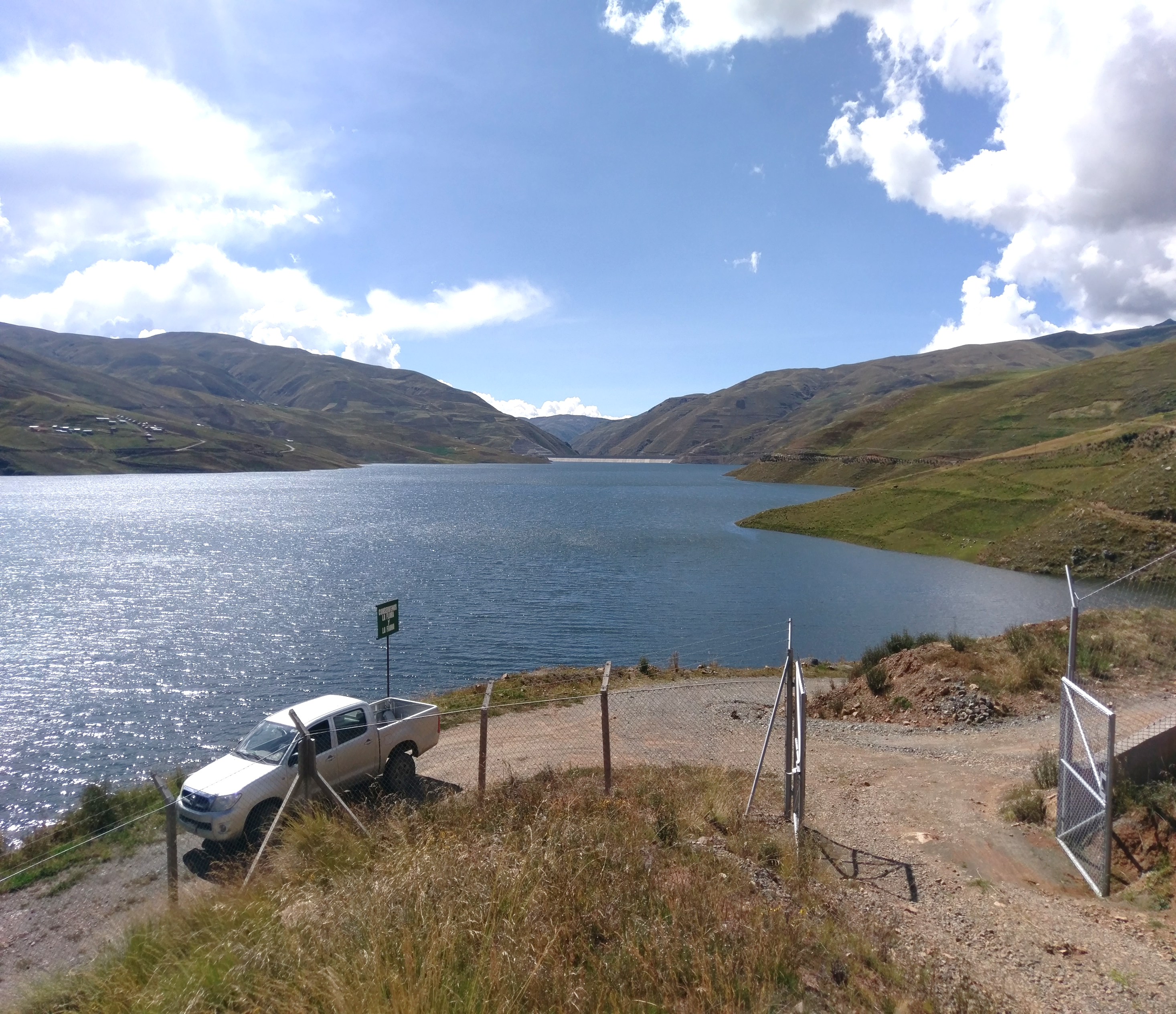 GERENCIA TÉCNICA
DEPARTAMENTO DE PROYECTOS OPERACIÓN MANTENIMIENTO Y SISTEMAS
2020
EMBALSE MISICUNI - BALANCE HIDROLOGICO 2020
El volumen de agua almacenado a inicios del 2020 es 99,94 MMm3

Se estima extraer un volumen de agua para consumo humano de 18,9 MMm3

Se estima embalsar al final de la temporada de lluvias (abril) 160 MMm3
EMBALSE MISICUNI 
ESTIMACION DE LA EVOLUCION DEL VOLUMEN
AL FINAL DE LA TEMPORADA DE LLUVIA 2020-2019
AGUA ESTIMADA A SER ENTREGADA A SEMAPAVolumen vs Caudal Gestión 2020 vs 2019
VOLUMEN TOTAL DE AGUA ESTIMADA A SER ENTREGADA A SEMAPA Gestión 2020 vs 2019
MANTENIMIENTO PLANTA DE TRATAMIENTO
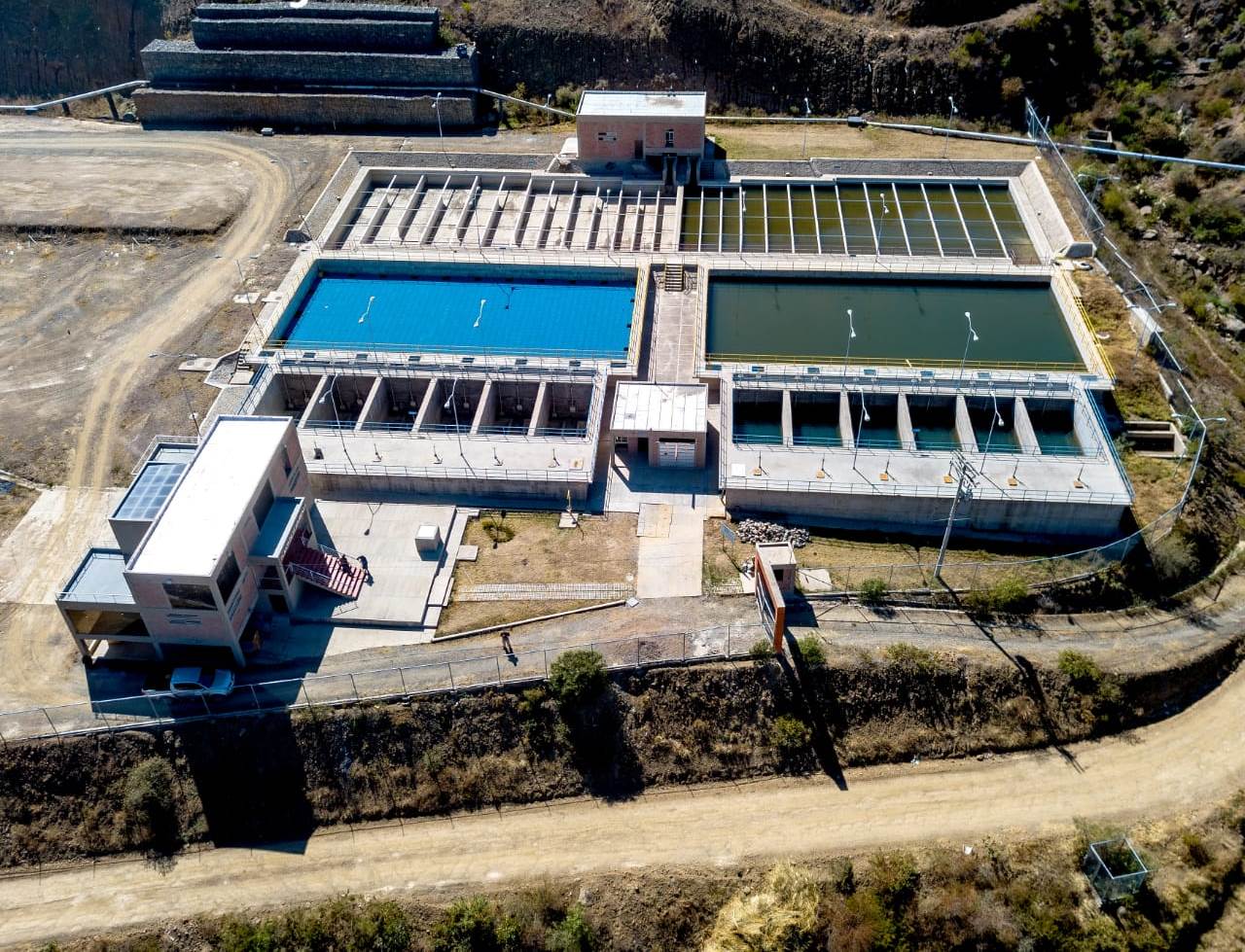 MANTENIMIENTO PLANTA DE TRATAMIENTO
MANTENIMIENTO OBRAS CIVILES :					Bs. 252.150,00	
Mantenimiento y reparación de equipos electromecánicos      		 Bs. 6.000,00	
Implementación de Señalización vertical y horizontal de    		 Bs. 5.000,00	
    Seguridad Industrial según RM N°849/14.
Mantenimiento de caminos de acceso PTAP 				 Bs. 35.000,00	
Instalación de accesorios PRFV y Válvula de regulación DN1000	 Bs. 140.000,00
Cambio de la red de agua  exterior  alrededor de la PTAP. 		 Bs. 16.000,00	
Mantenimiento de compuertas en filtros y tapas metálicas.  	             Bs. 35.000,00
Tendido de tubería  HDPE 300mm salida tanque de contacto  	             Bs. 15.150,00
   
PRODUCTOS QUÍMICOS Y FARMACÉUTICOS**			 Bs.40.500,00 	
Insumos químicos y de laboratorio, cloro, sulfato de aluminio y cal. 	 Bs. 30.500,00 
Análisis de laboratorio externo agua tratada  			 	 Bs. 10.000,00
MANTENIMIENTO PLANTA DE TRATAMIENTO
PRODUCTOS MINERALES**			
Provisión e instalación (arena, gravilla)			 	Bs. 283.573,00 
EQUIPOS ( para complementar el sistema de cloración ya existente) 	Bs. 398.780,00
Eyector, detector de cloro, auto válvula, alarma detector de cloro	Bs.  73.200,00
Medidores en línea control de calidad 				Bs. 186.100,00
Guinche doble velocidad						Bs.   62.640,00
Bomba dosificadora.							Bs.  34.800,00
Flujo metro DN800							Bs.   10.440,00
Balanza de laboratorio de precisión 0.0001g.				Bs.   28.000,00
Celdas para balanza sala de cloración 				Bs.   3.600,00
HERRAMIENTAS ,  ACCESORIOS Y MATERIAL ELECTRICO	Bs.  63.200,00	
TOTAL 			              	Bs.157.700,00
Mantenimiento de la Presa Misicuni
OBRAS CIVILES
Mantenimiento y reparación de juntas y fisuras en cunetas, bajantes y banquinas del estribo izquierdo Presa Misicuni – Tercera etapa (Bs. 250.000,00)
Implementación de Mojones de Referencia adyacentes al área de influencia de la Presa Misicuni (Bs. 120.000,00)

MANTENIMIENTOS ELECTRO-MECANICOS
Mantenimiento y reparación de equipos electro-mecánicos en Pozo de Compuertas y Cámara de Válvulas de Presa Misicuni (Bs. 65.000,00)

SEGURIDAD
Mantenimiento Fibra Óptica, Equipos de Comunicación y Automatización (Bs. 40.000,00)
Mantenimiento de SCADA y actualización del Vista Data Visión (Bs. 115.000,00)

EQUIPOS
Adquisición de Nivel Electrónico de alta Precisión (Bs. 125.000,00)
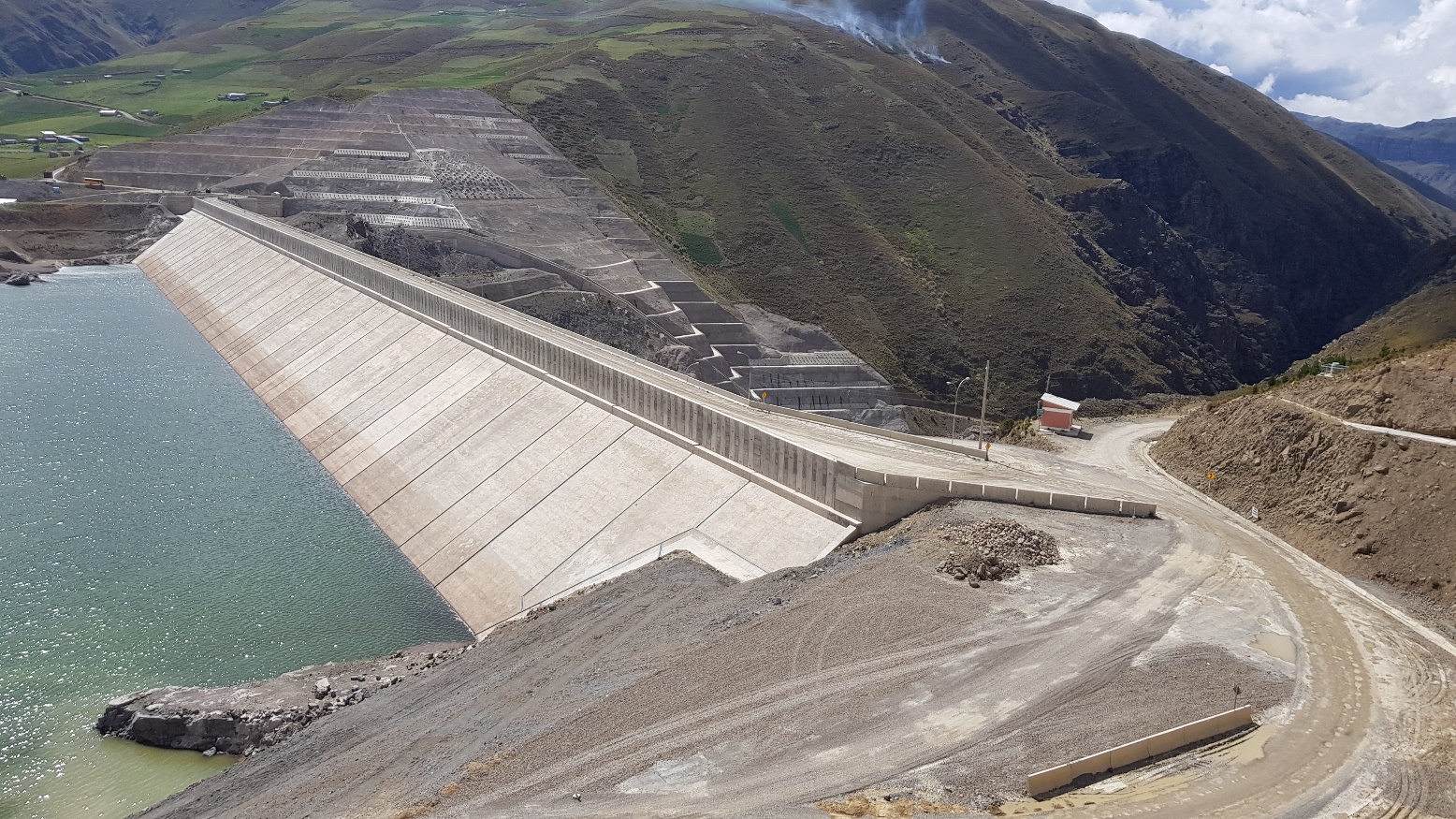 UNIDAD DE MEDIO AMBIENTE, PARTICIPACIÓN SOCIAL,
 RIEGO Y CUENCAS
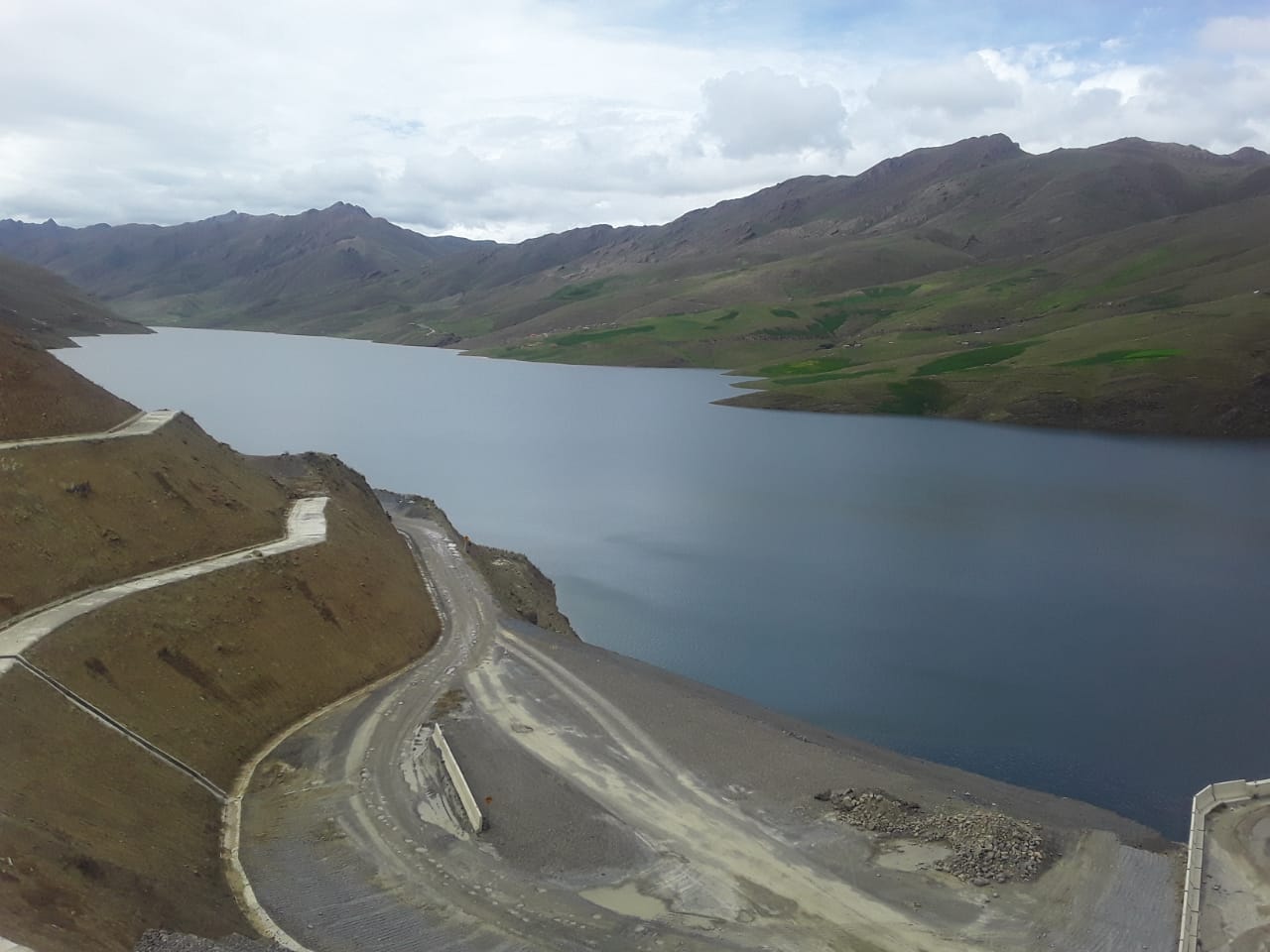 BUSCAR OTRA FOTO
27
UNIDAD DE MEDIO AMBIENTE, PARTICIPACIÓN SOCIAL,
 RIEGO Y CUENCAS
INTEGRANTES
        		Resp. Unidad de Participación Social, Riego y Cuencas.
	Ext. Conservación de la Cuenca.
	Resp. Unidad de Medio Ambiente.	

PRINCIPALES ACTIVIDADES
Medio Ambiente.
Seguridad Industrial.
Implementación del Plan de Acción Durante Emergencias (PADE).
Riego (Gestión socioambiental de desfogue de agua al rio Chijllawiri).
Seguimiento a los componentes del Proyecto BID.
Otras actividades.
UNIDAD DE MEDIO AMBIENTE
CUMPLIMIENTO LEY 1333 DE MEDIO AMBIENTE Y REGLAMENTOS

DECLARATORIA DE IMPACTO AMBIENTAL DEL PROYECTO MÚLTIPLE MISICUNI FASE I (CATEGORÍA I)

Segunda Renovación 01/03/19: DIA N° 612/2019, Licencia Ambiental Renovada (Rectificada) (LARR), vigencia marzo de 2029.
Presentación anual del Informe de Monitoreo Ambiental (IMA) componentes Presa y Central Hidroeléctrica.
Inspecciones Autoridad Ambiental Nacional Competente (AANC), Organismos Sectoriales Competentes (OSC) y la AA Departamental C.

FISCALIZACIÓN AMBIENTAL CONSTRUCCIÓN PRESA, CONTRATO N° 044/2017 - ETAPA CONSTRUCCIÓN

Cierre, Abandono y Restauración Ambiental; Entrega Provisional y Definitiva de la Obra.

MONITOREO AMBIENTAL DIA N° 612 -  ETAPA OPERACIÓN Y MANTENIMIENTO

Factor Agua
Factor Aire
Factor Suelo
Residuos sólidos y líquidos
Factor Ecología
Factor Socioeconomía
UNIDAD DE MEDIO AMBIENTE
CUMPLIMIENTO LEY 1333 DE MEDIO AMBIENTE Y REGLAMENTOS

LICENCIAS AMBIENTALES DE COMPONENTES DEL PROYECTO DE MANEJO AMBIENTAL DE LA CUENCA MISICUNI, 
CONTRATO DE PRÉSTAMO BID 2241 (Categoría III), ETAPA O y M
 Aprovechamiento de los Recursos Hídricos para la Producción Agrícola y Pecuaria en las Comunidades de Khochamayu, 
Llustha y Aguadas.
Obras de Protección y Conservación de la Cuenca Misicuni.
Obras de Protección de Hábitats Prioritarios Plantaciones Forestales en Zonas de Alta Pendiente.

MONITOREO AMBIENTAL
Factor Agua
Factor Aire
Factor Suelo
Residuos sólidos y líquidos
Factor Ecología
Factor Socioeconomía
UNIDAD DE MEDIO AMBIENTE
SEGURIDAD INDUSTRIAL
PROGRAMA DE SEGURIDAD Y SALUD EN EL TRABAJO (PSST)

Política y Objetivos en Seguridad y Salud en el Trabajo de la Empresas o Establecimiento Laboral.
Explicación detallada del proceso productivo o de servicio.
Gestión de Riesgos Ocupacionales.
Estudios/Monitoreos de Higiene.
Permisos de Trabajo para Actividades de Alto Riesgo.
Descripción de las condiciones actuales.
Manual de procedimiento de Investigación de Accidentes e Incidentes de Trabajo.
Dotación de Ropa de Trabajo y Equipo de Protección Personal.
Capacitaciones.
Conformación del Comité Mixto de Higiene y Seguridad Ocupacional.
Realización de Inspecciones.
Presentación del Plan de Emergencias.
Medicina del Trabajo y Salud Ocupacional.

 


,
CUMPLIMIENTO LEY 16998 DE  HIGIENE, SEGURIDAD OCUPACIONAL Y BIENESTAR
PARTICIPACIÓN SOCIAL, RIEGO Y CUENCAS
IMPLEMENTACION DEL PLAN DE ACCION DURANTE EMERGENCIAS (PADE)
PARTICIPACIÓN SOCIAL, RIEGO Y CUENCAS
RIEGO
PARTICIPACIÓN SOCIAL, RIEGO Y CUENCAS
SEGUIMIENTO A LOS COMPONENTES DEL PROYECTO BID
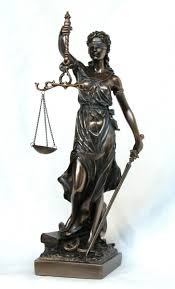 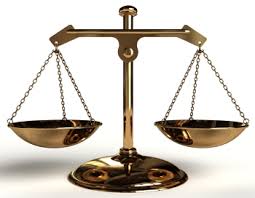 ASESORIA LEGAL
ASESORIA LEGAL
Se procederá al Asesoramiento a la Máxima Autoridad Ejecutiva y Presidencia en todos los aspectos jurídicos – legales, así como también se prestará asesoramiento, apoyo jurídico legal integral a la Gerencia Administrativa Financiera, Gerencia Técnica y a toda la estructura organizacional cuando así lo requirieran.
ASESORIA LEGAL
La Gestión 2020 estará conformada por los siguientes profesionales:
Un Asesor Legal.

Un Asesor Especialista en Materia de Seguros.
ASESORIA LEGAL
PRINCIPALES FUNCIONES

Velar por el cumplimiento y la aplicación de las normas legales y reglamentarias vigentes.
Elaborar los proyectos de Resoluciones de Directorio.
Analizar y emitir opiniones legales sobre los temas requeridos por las unidades de la Empresa.
ASESORIA LEGAL
PRINCIPALES FUNCIONES

Elaborar los contratos del personal que ingrese a la Empresa Misicuni. 
Elaborar y revisar contratos para las unidades que así lo requieran.
Realizar el seguimiento y control de casos y procesos judiciales que sigue o se siguen a la Empresa. 
Tramitar y resolver los asuntos relativos a su competencia
ASESORIA LEGAL
PRINCIPALES FUNCIONES
Asesorar al Plantel Ejecutivo en lo concerniente a disposiciones administrativas, laborales y de Asistencia Social en vigencia.
Preparar y enviar los contratos suscritos a la Contraloría General del Estado.
Preparar y enviar la relación de litigios que sostiene la Empresa Misicuni a la Contraloría General del Estado.
GRACIAS POR SU ATENCIÓN